Jornada de benvinguda nous estudiants 2022/2023
Escola Superior de Ciències Socials i de l’Empresa / Departament d’Empresa
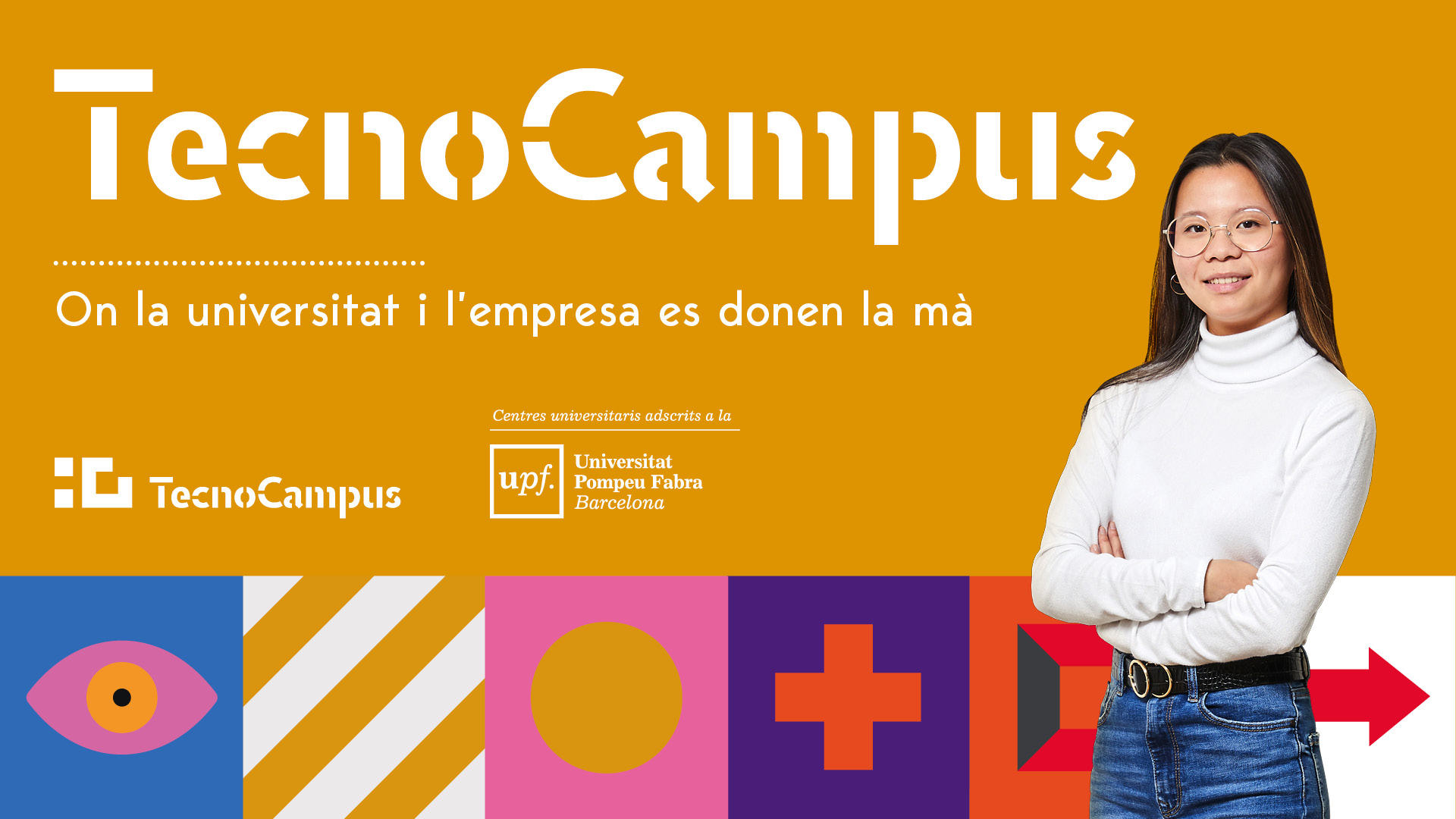 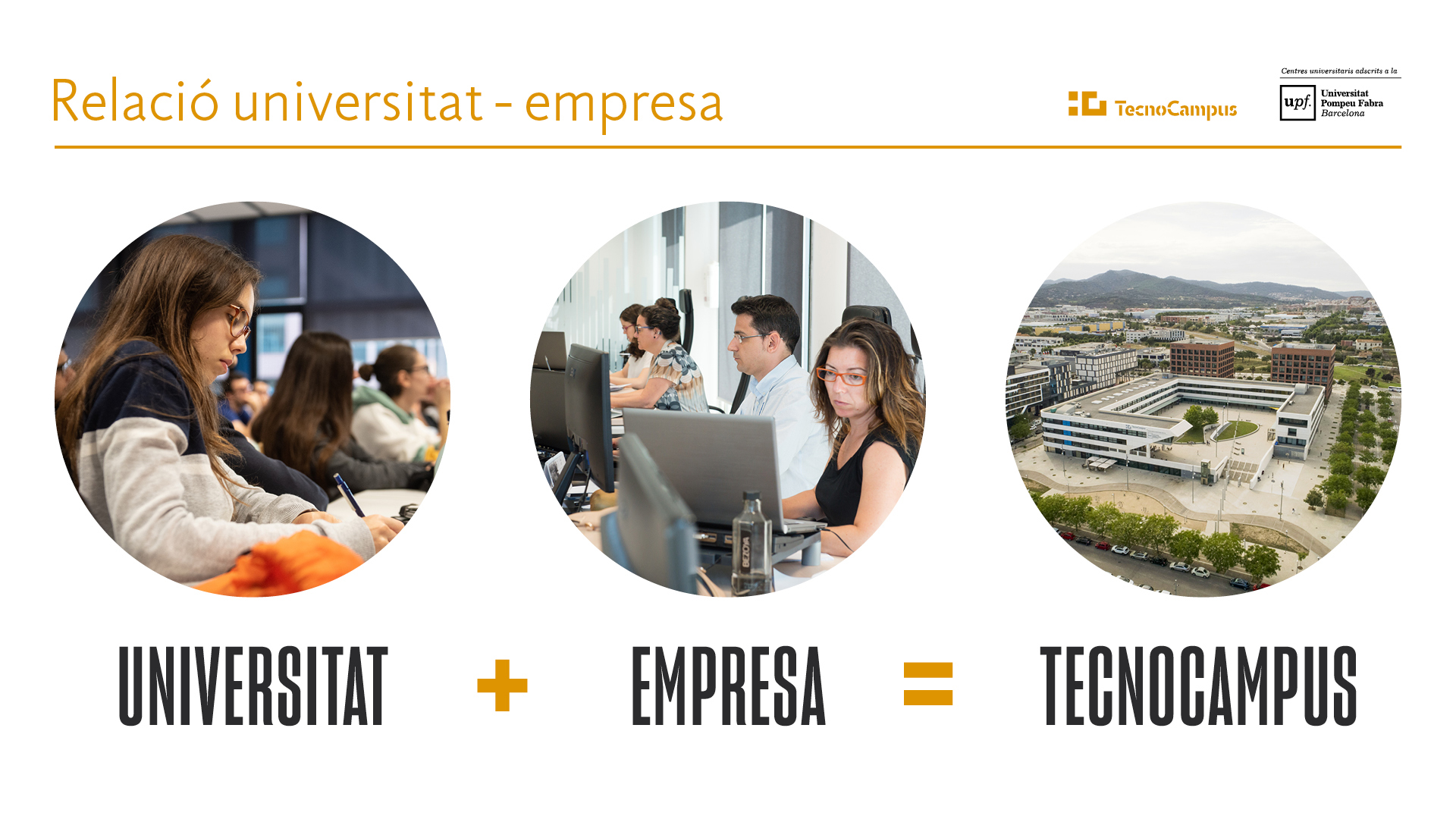 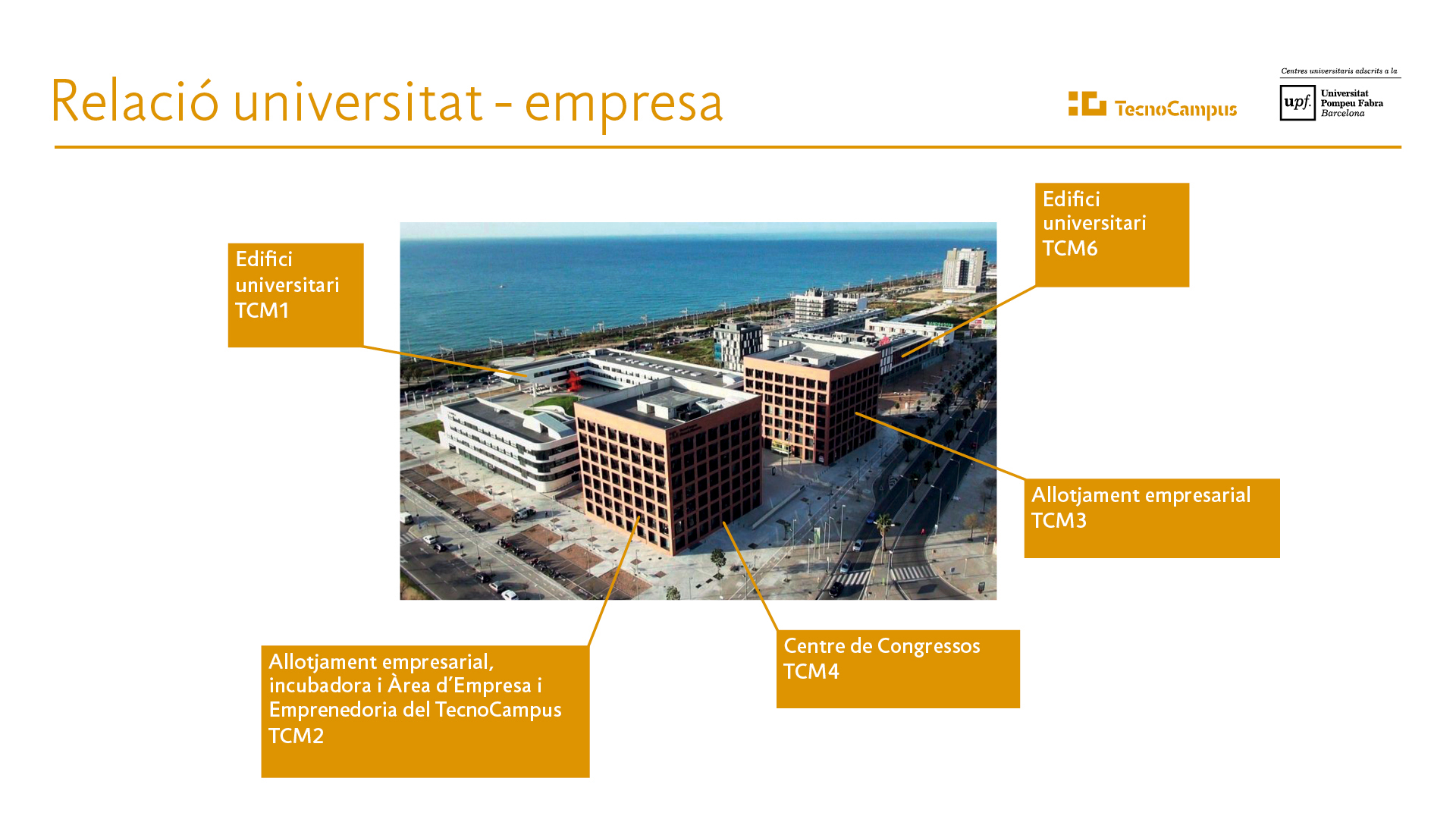 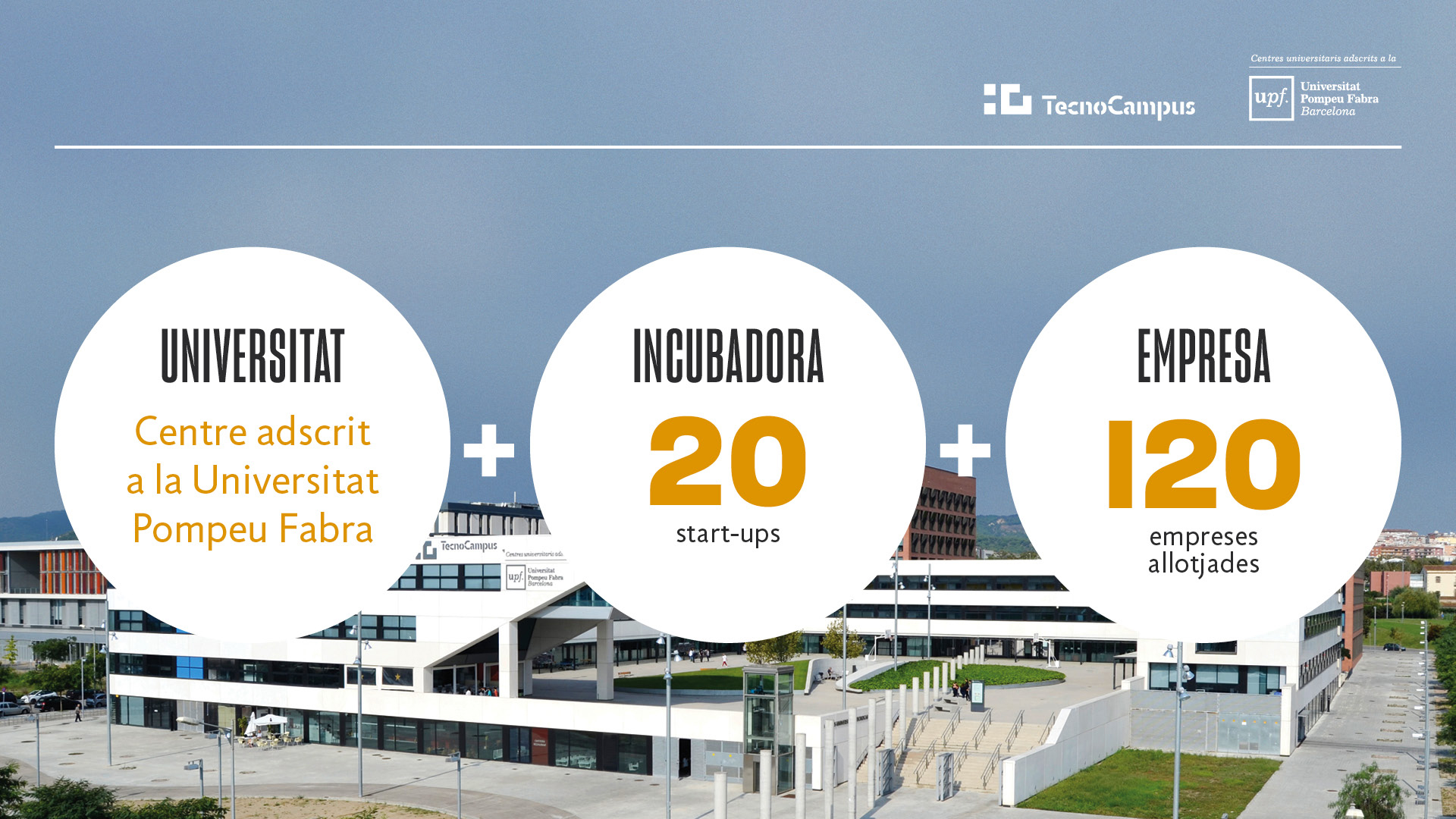 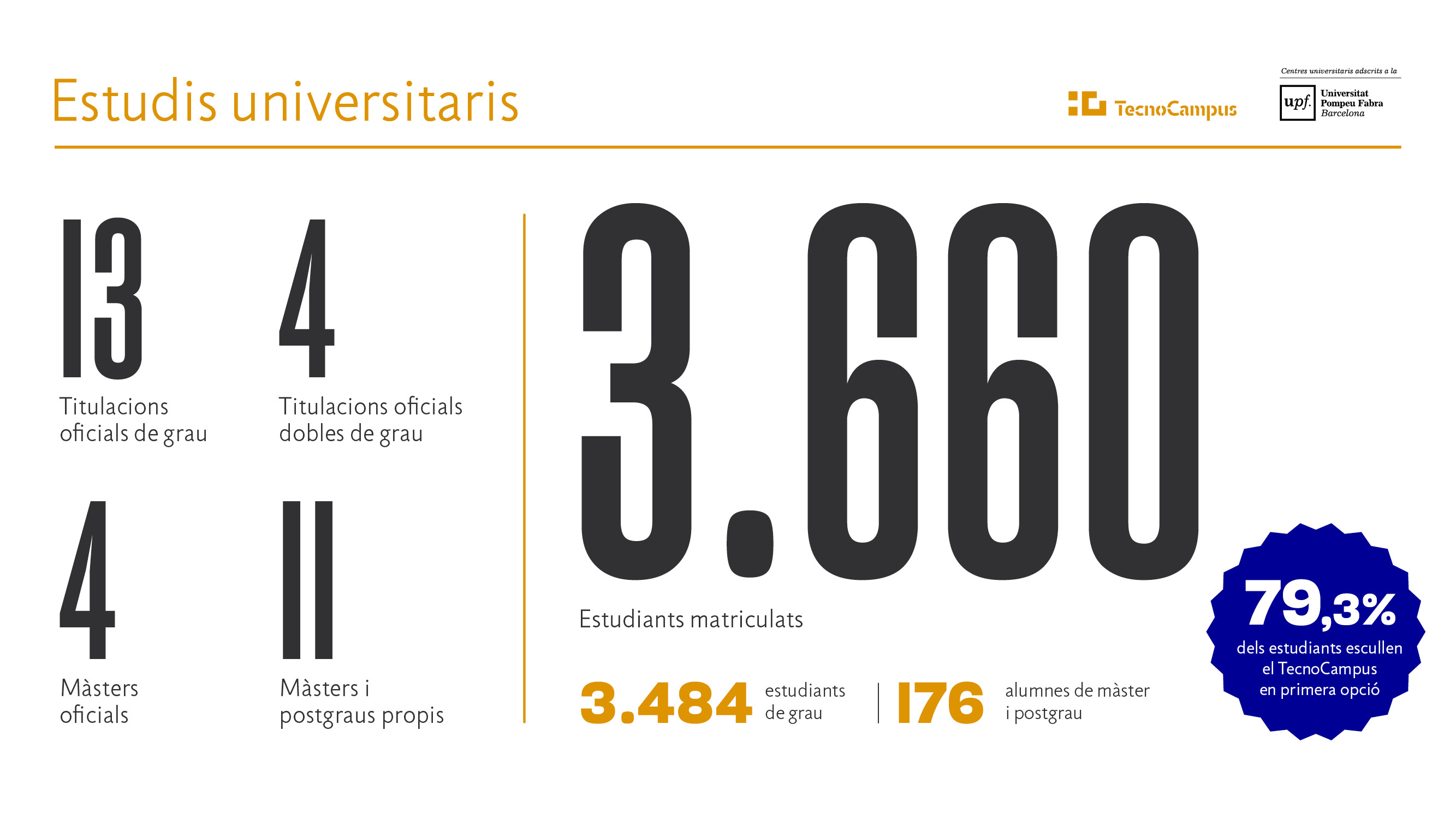 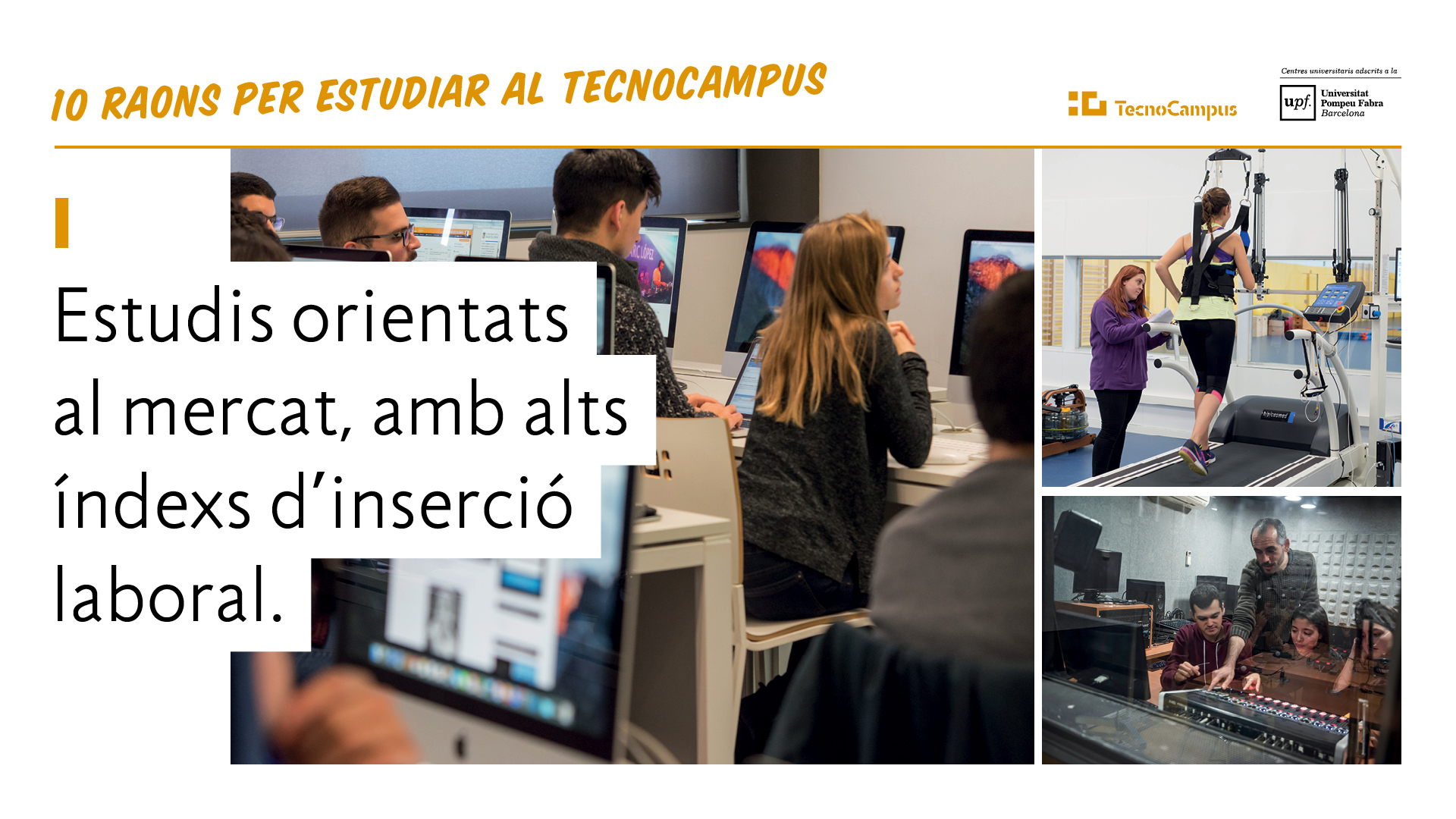 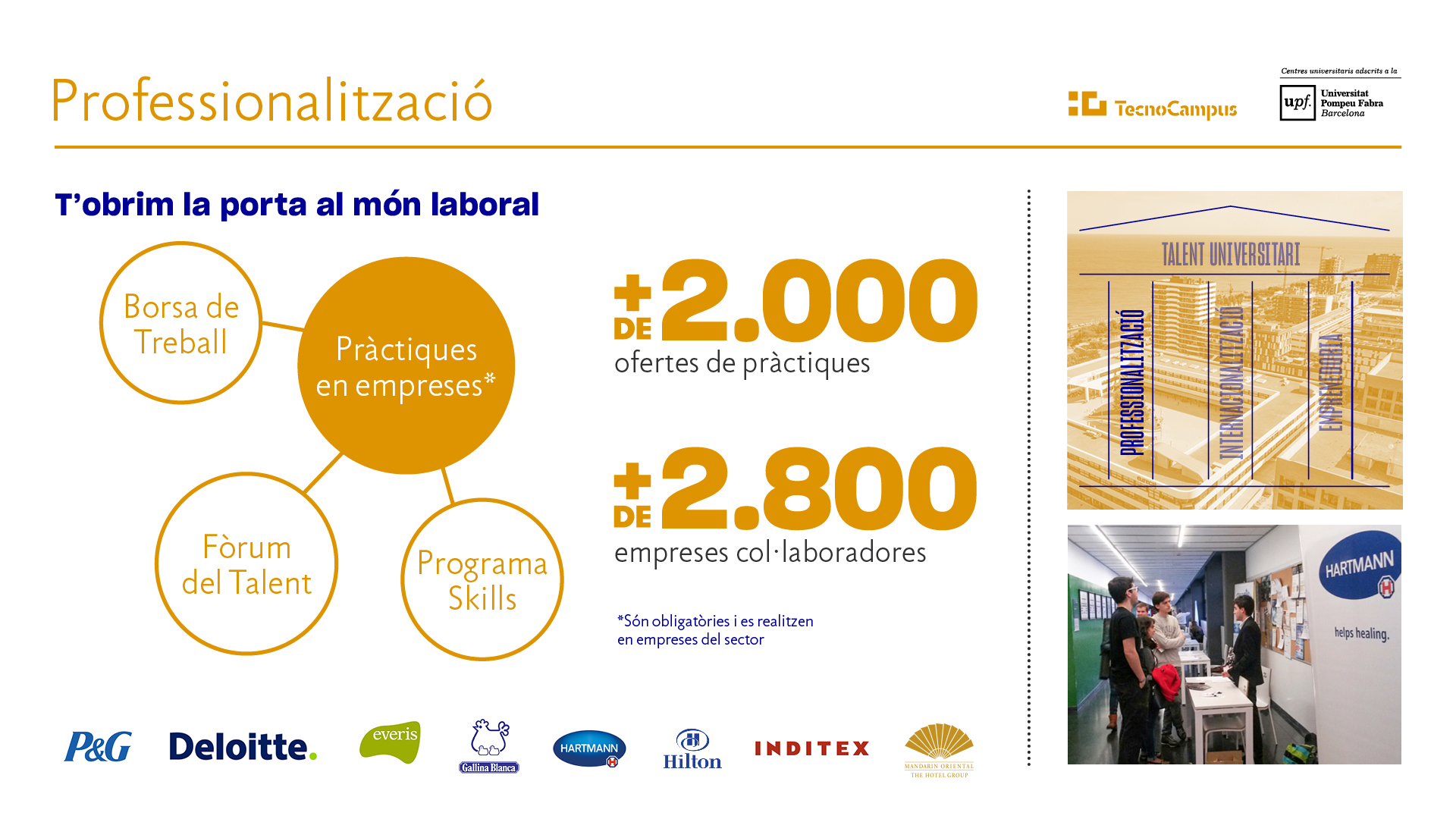 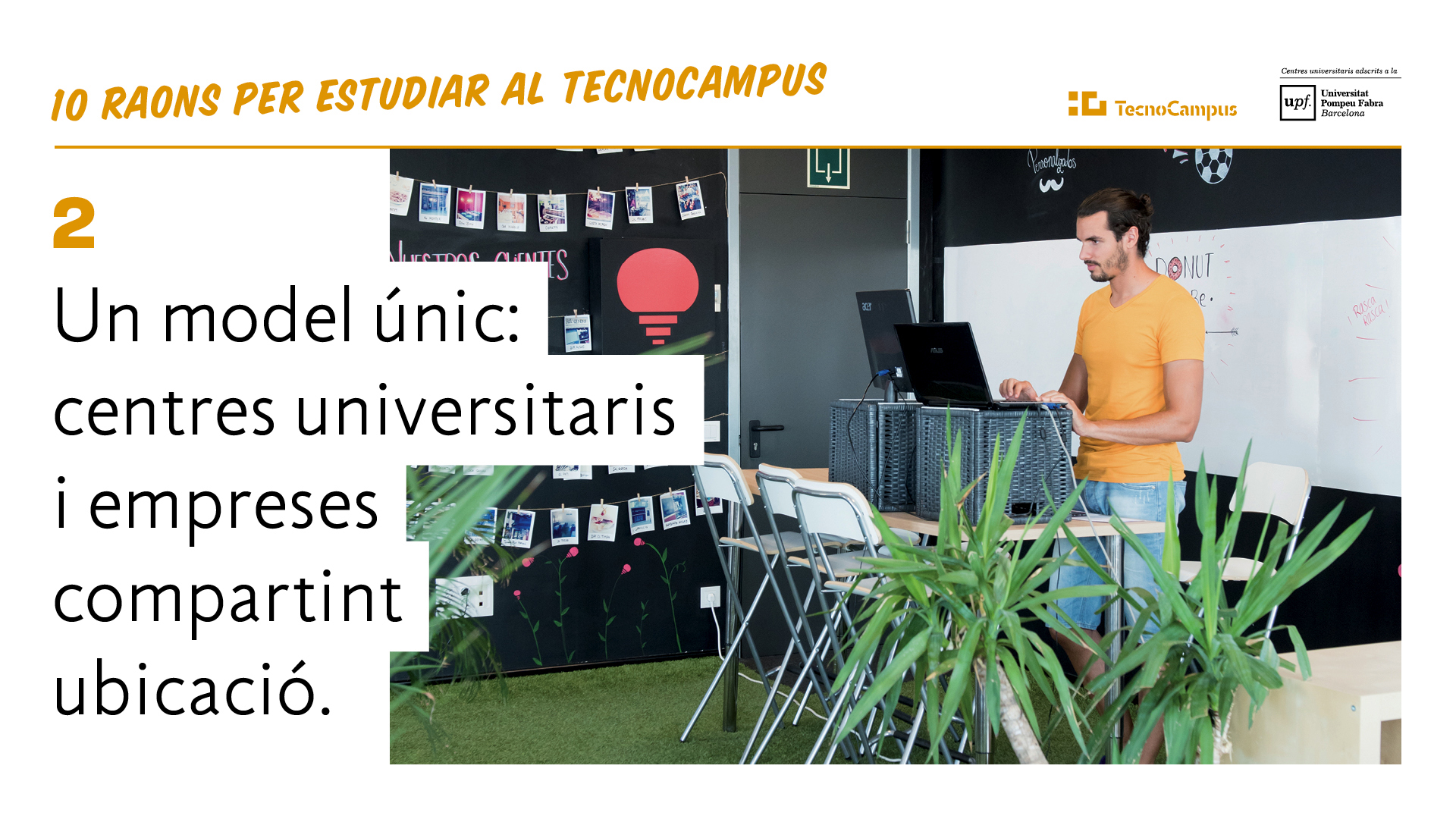 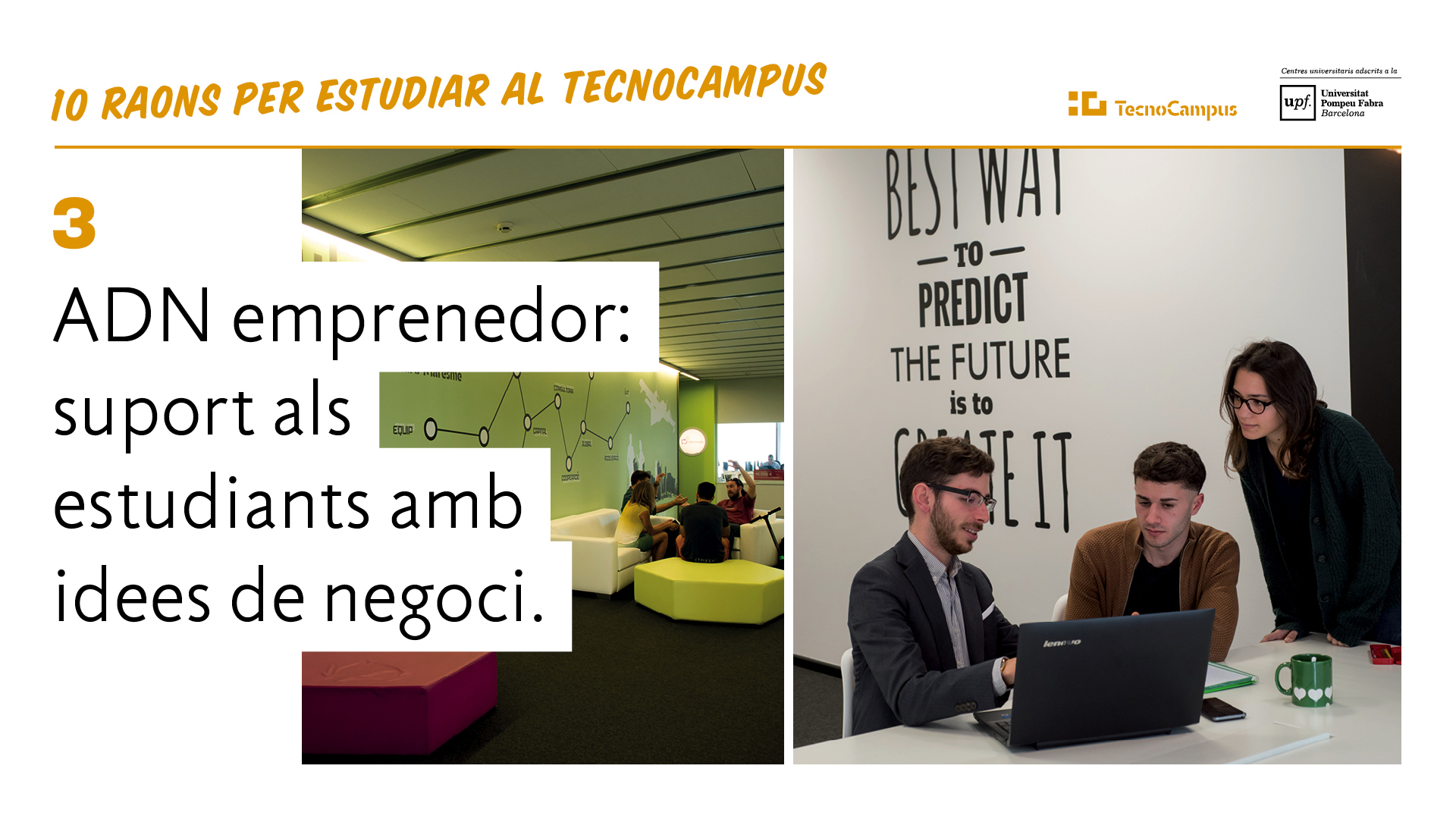 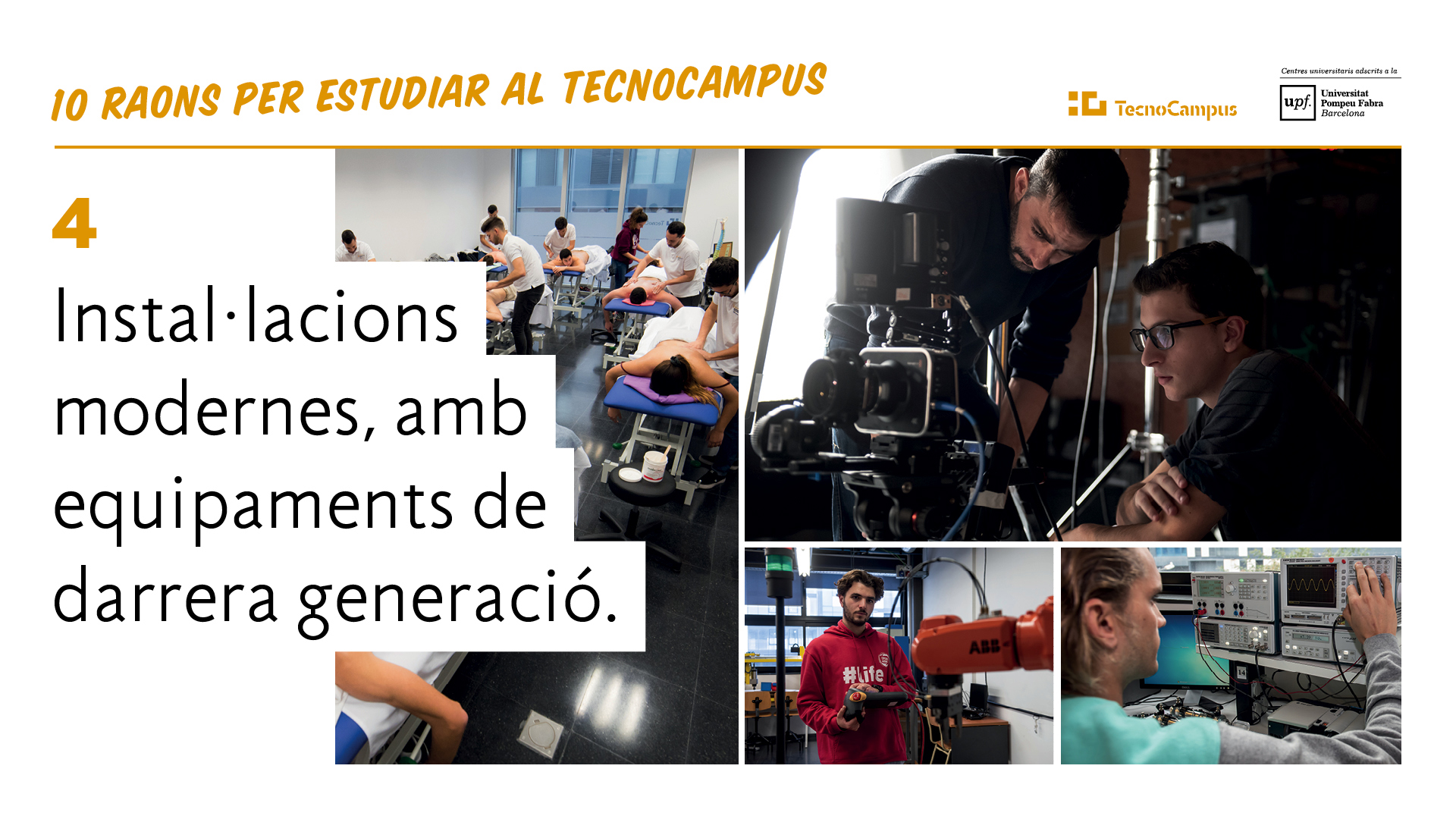 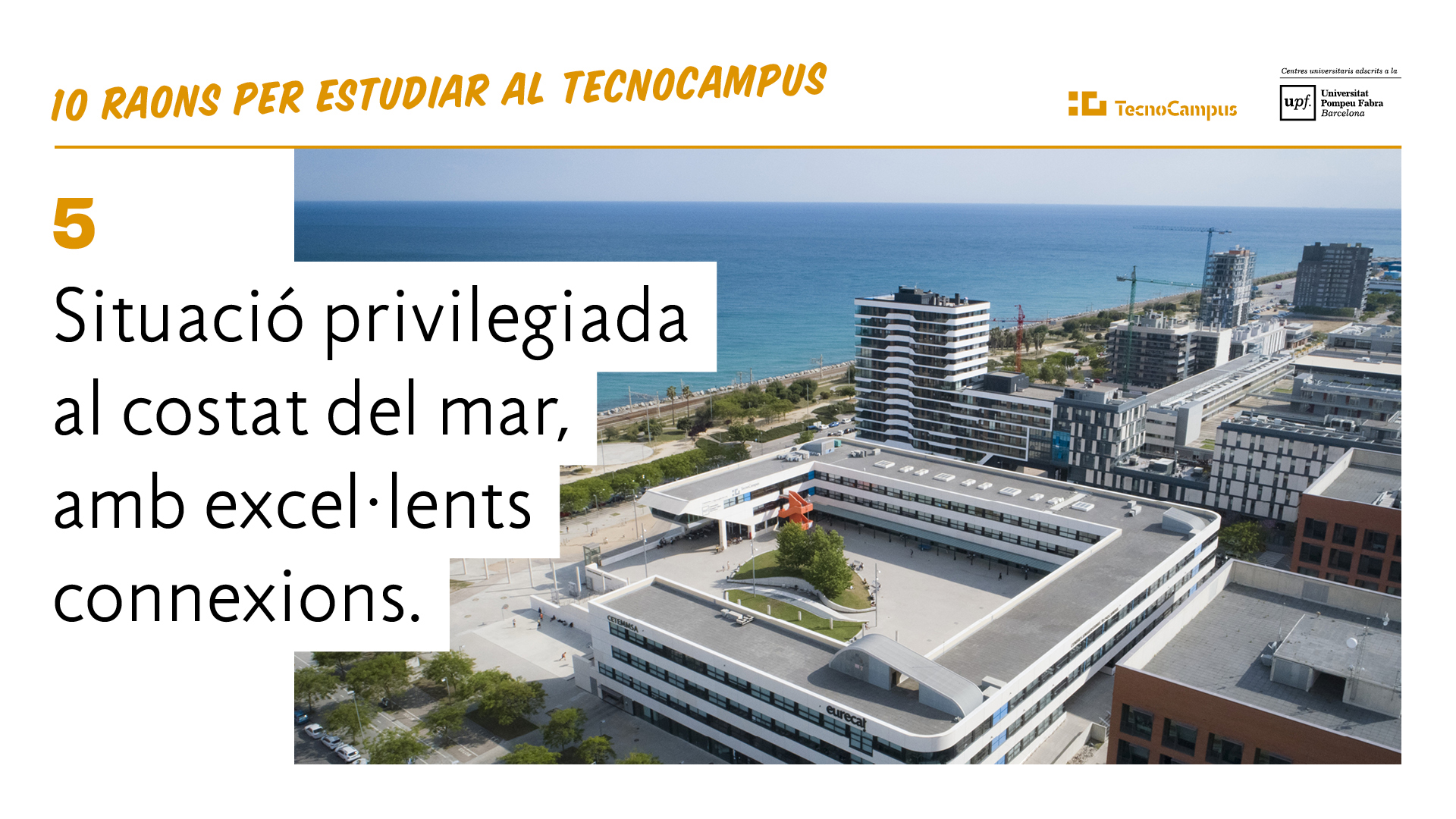 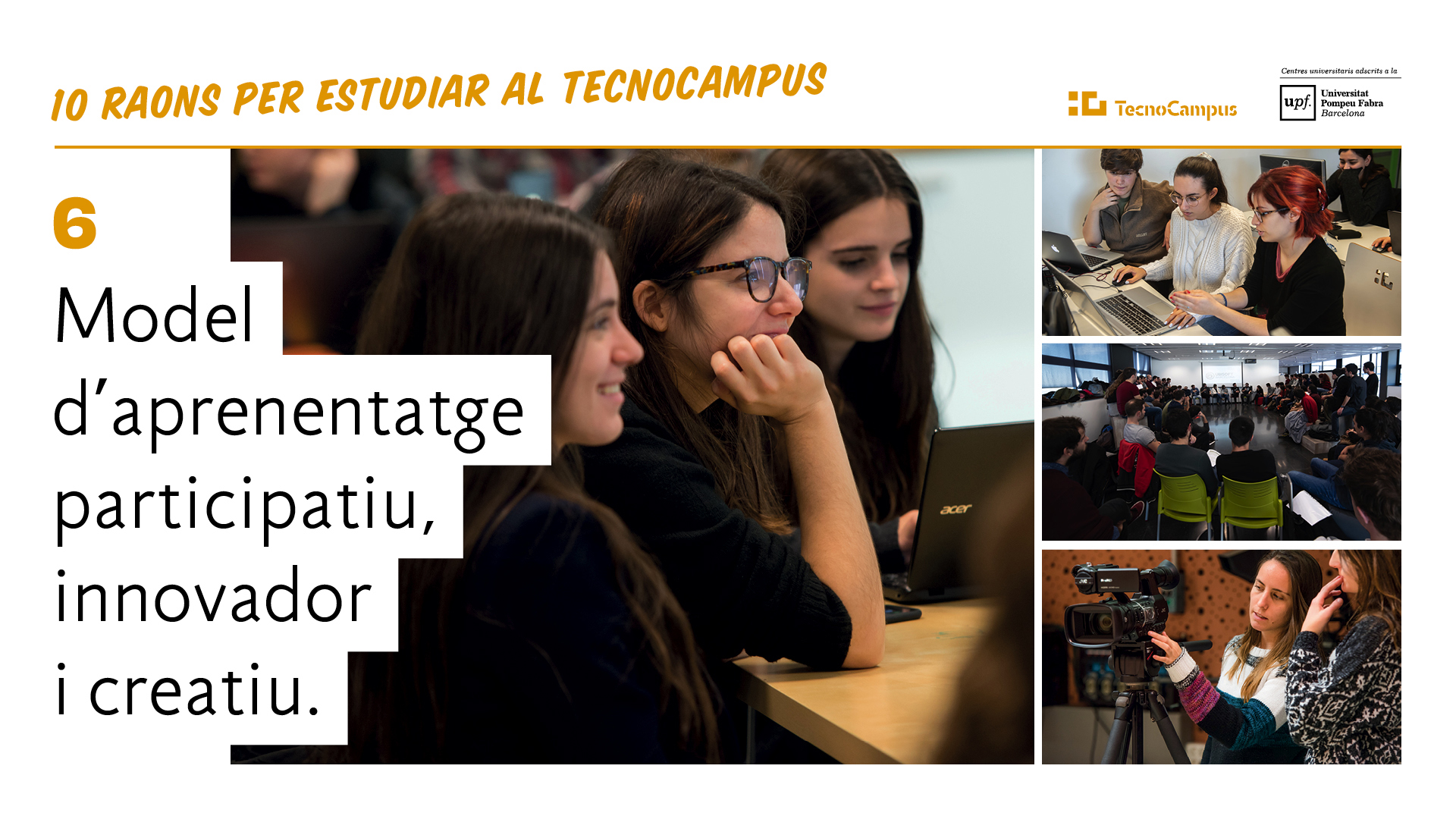 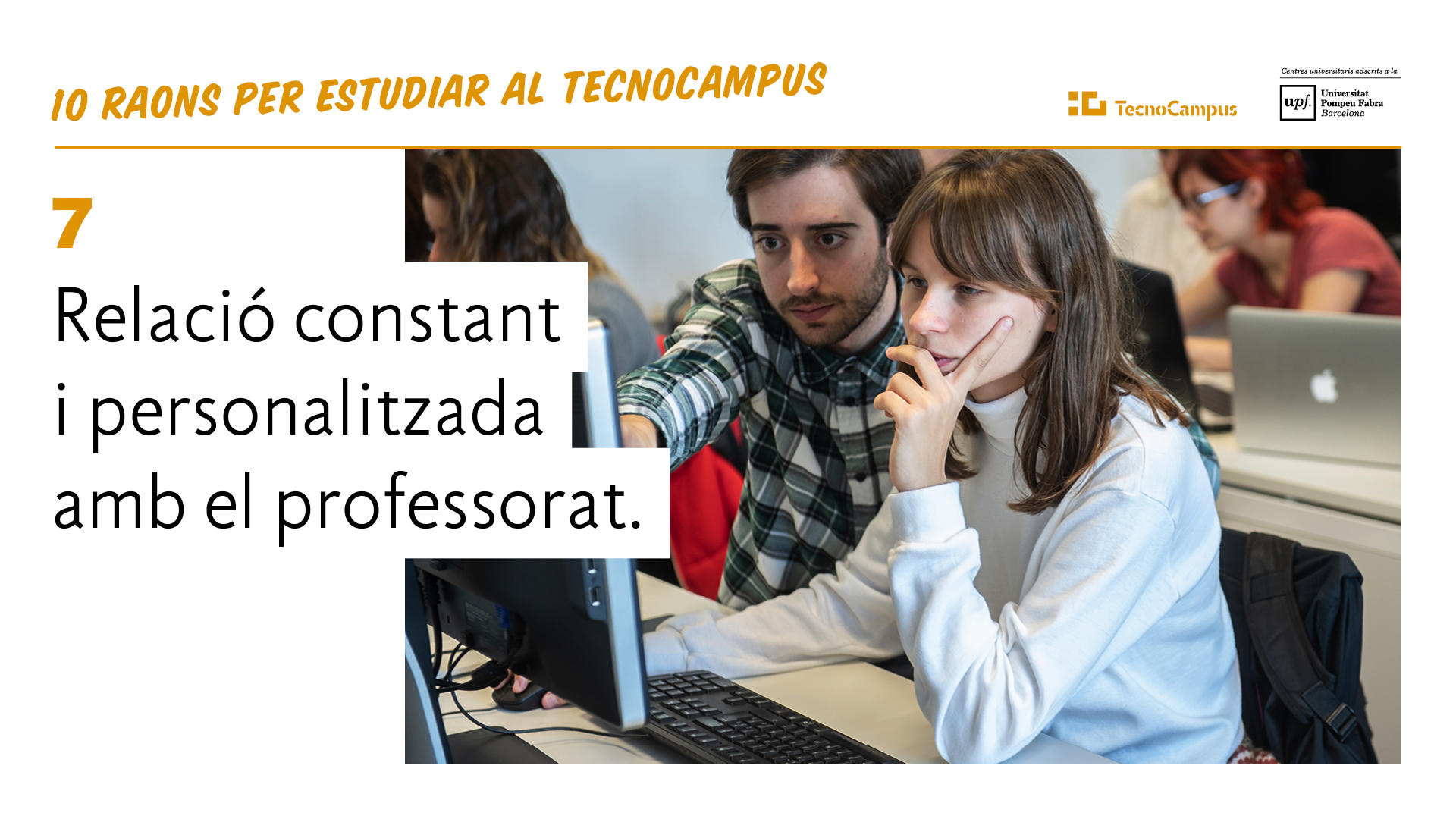 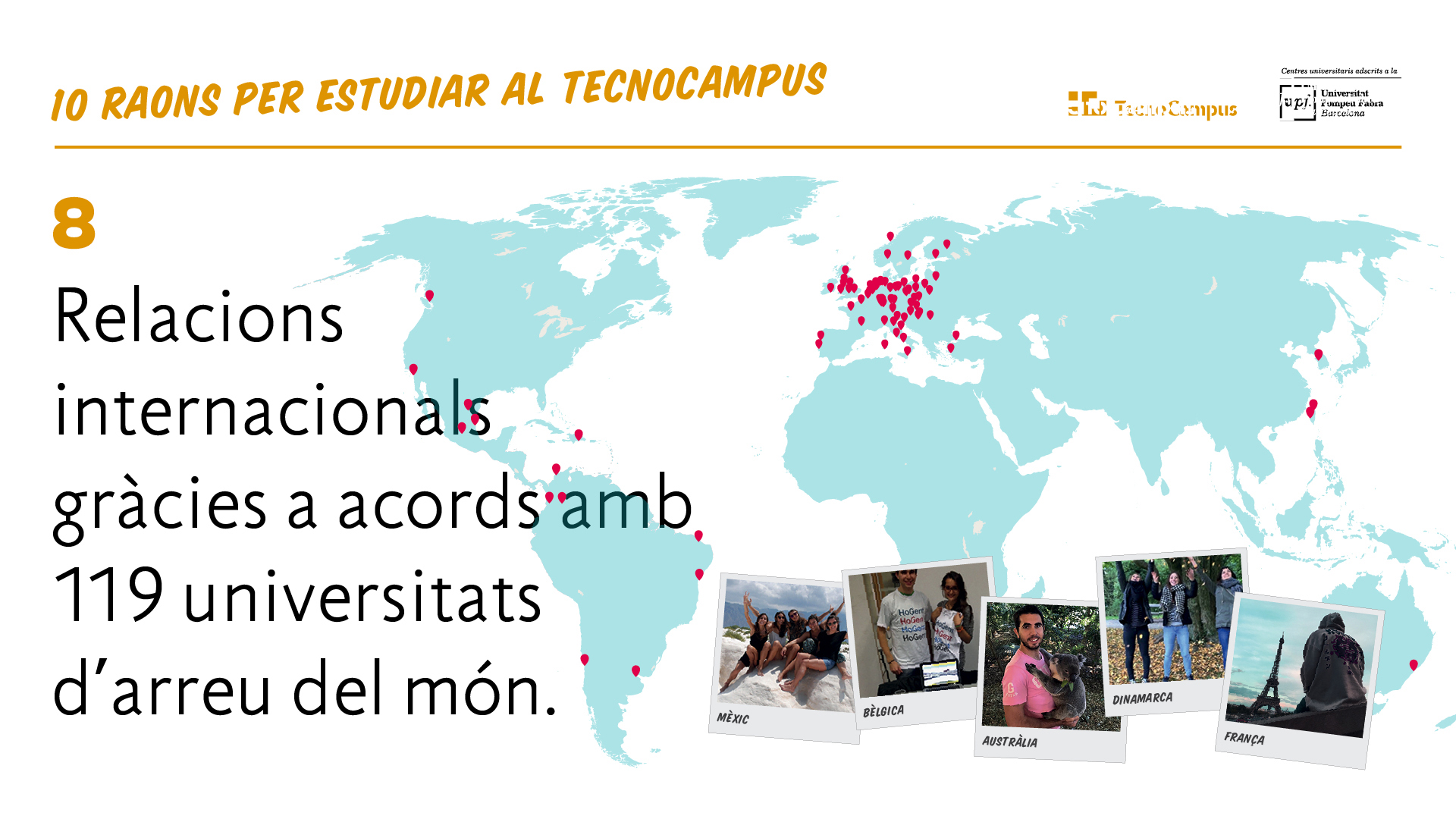 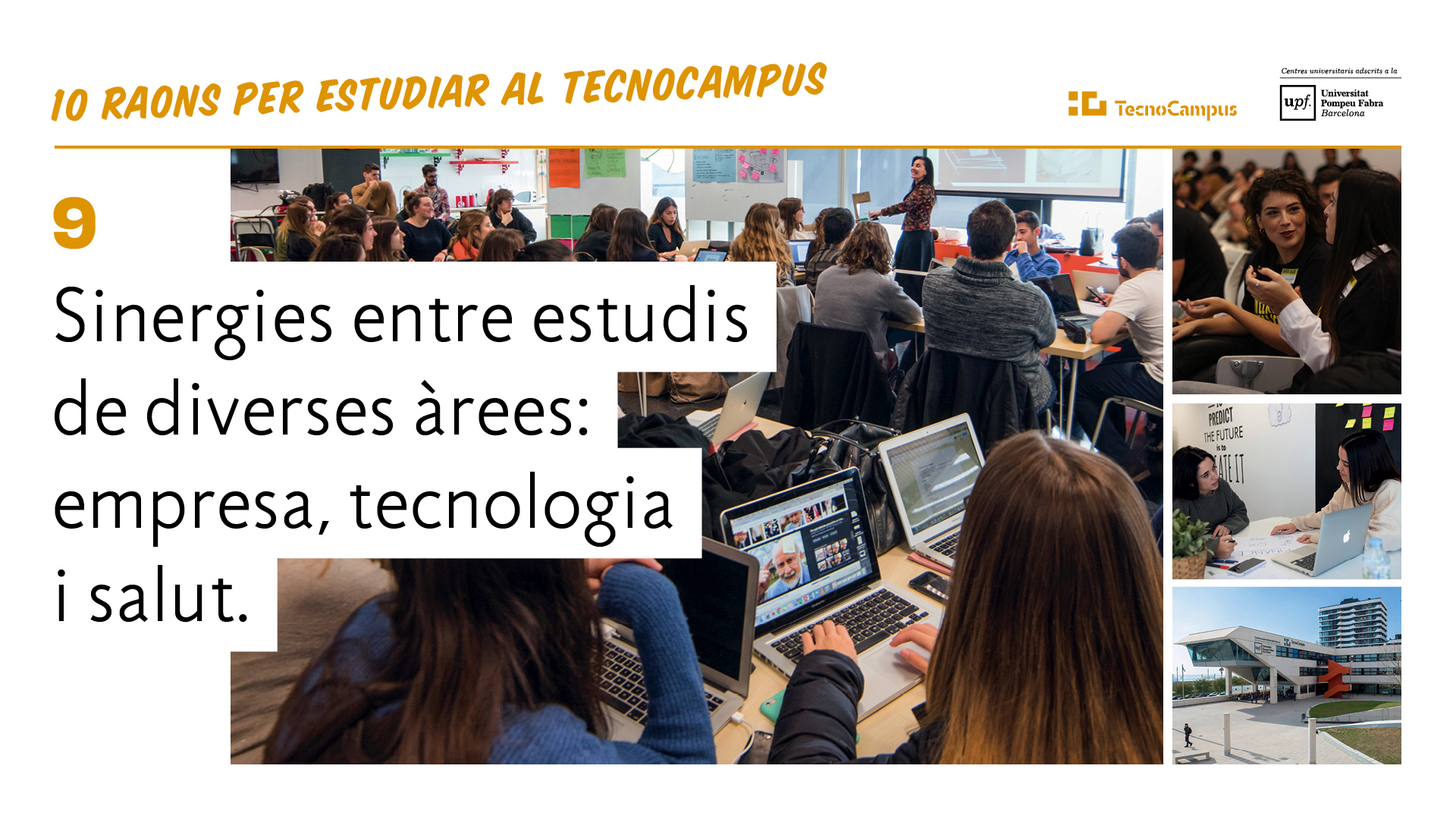 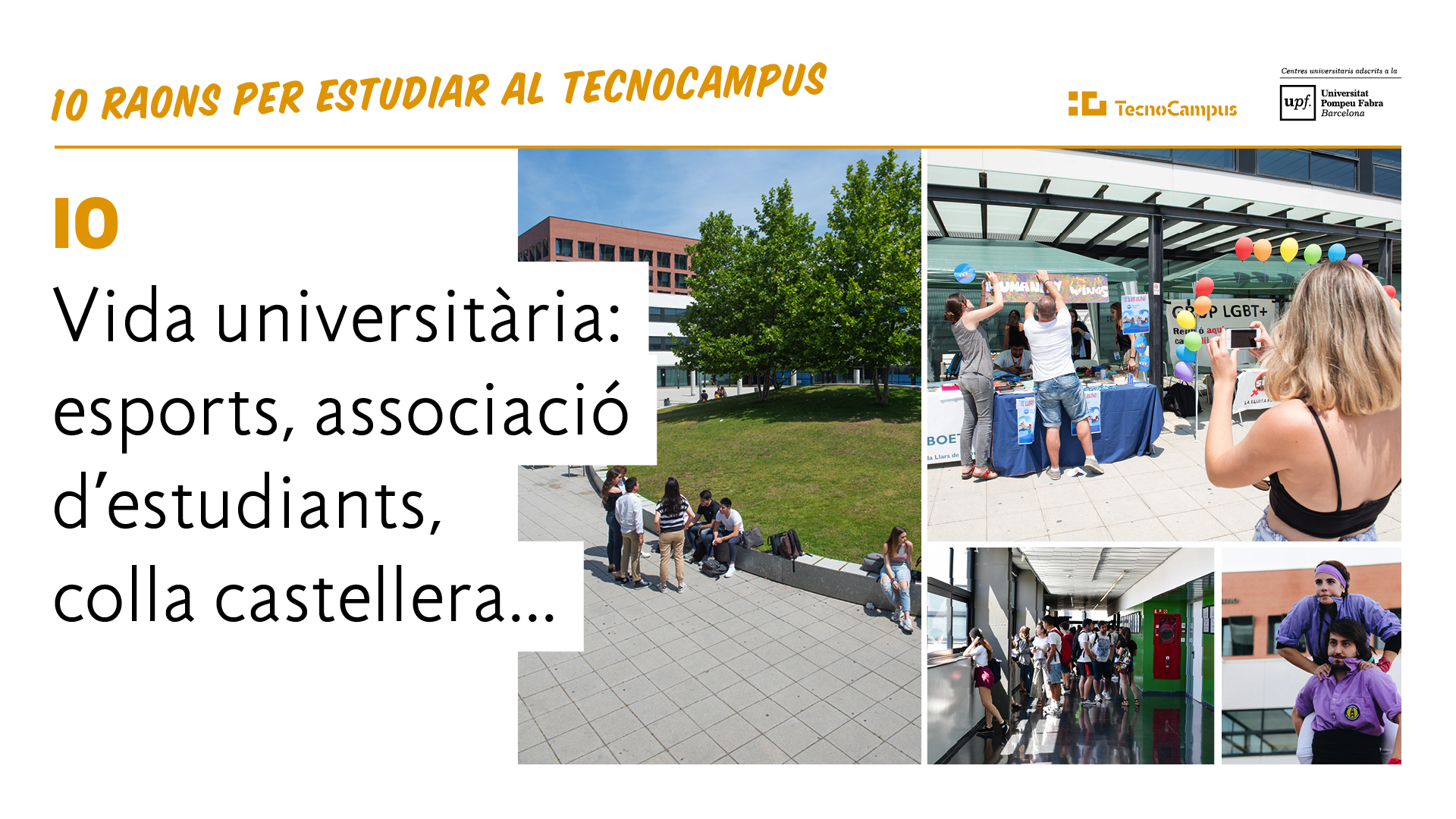 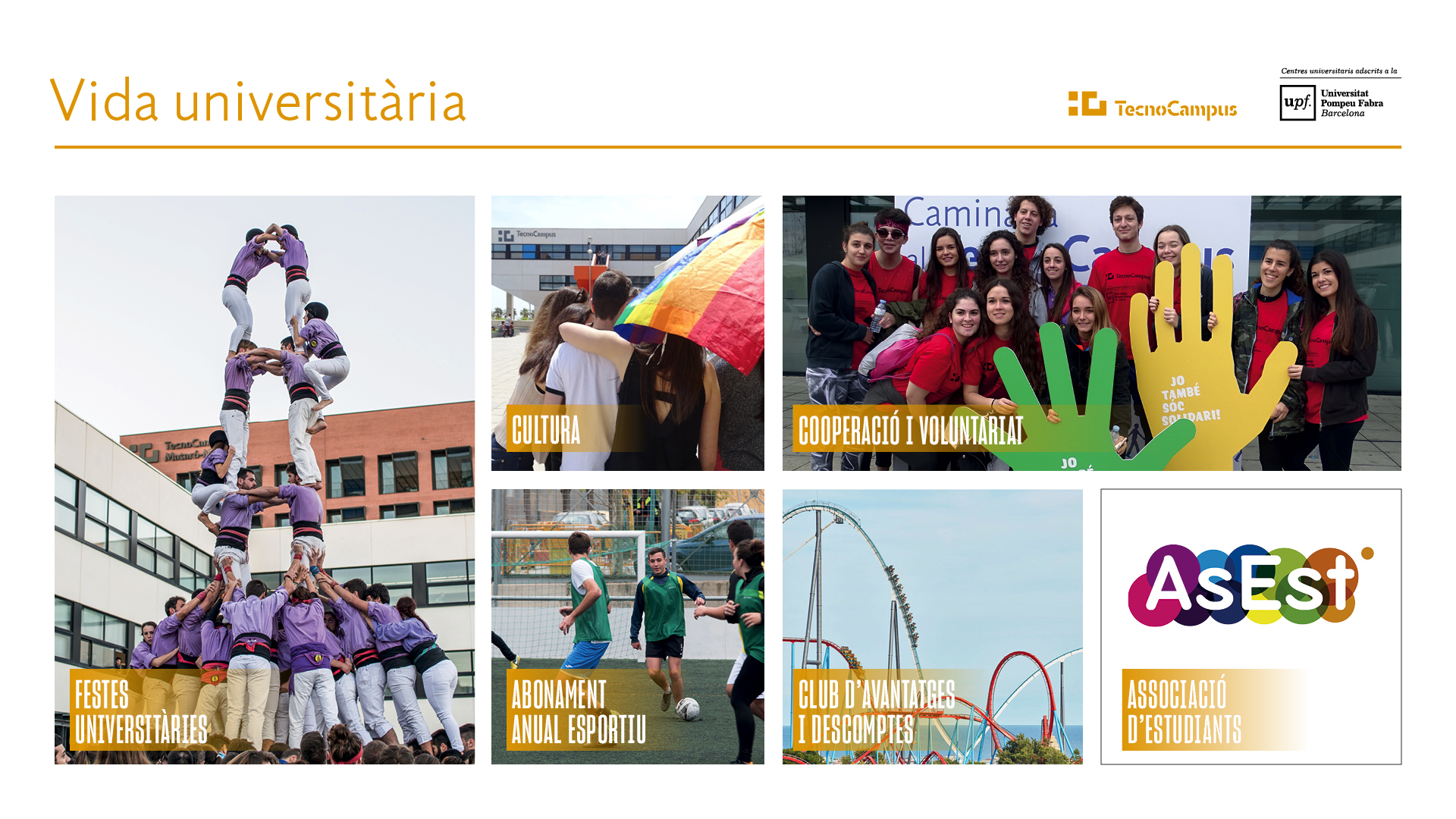 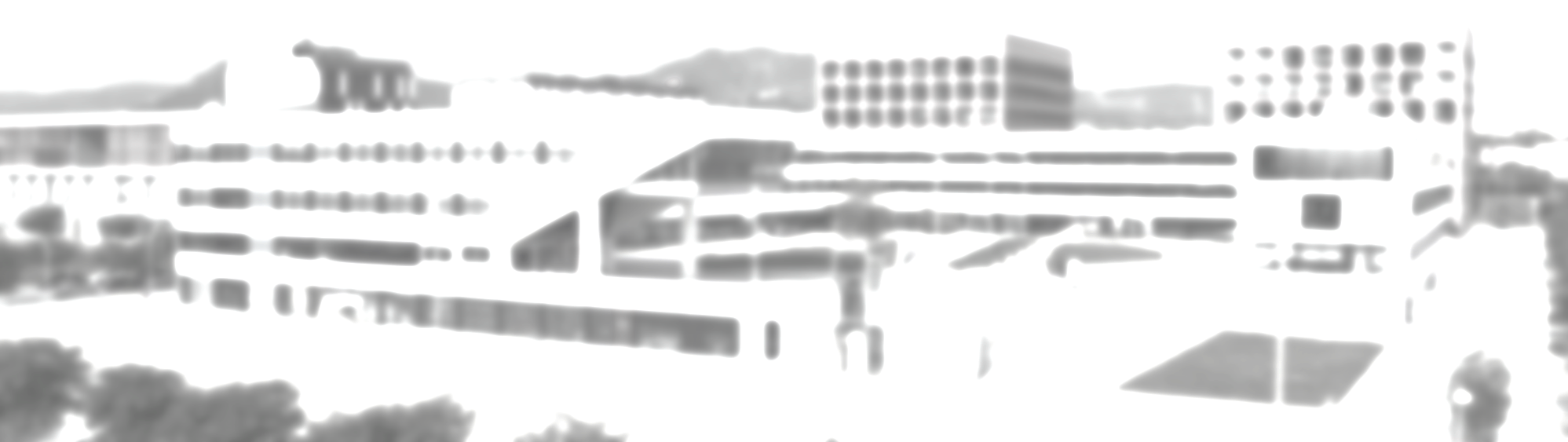 ESTRUCTURA ACADÈMICA
20
Estructura acadèmica del TecnoCampus-Transició de les Escola als Departaments
CENTRE UNIVERSITARI TENOCAMPUS
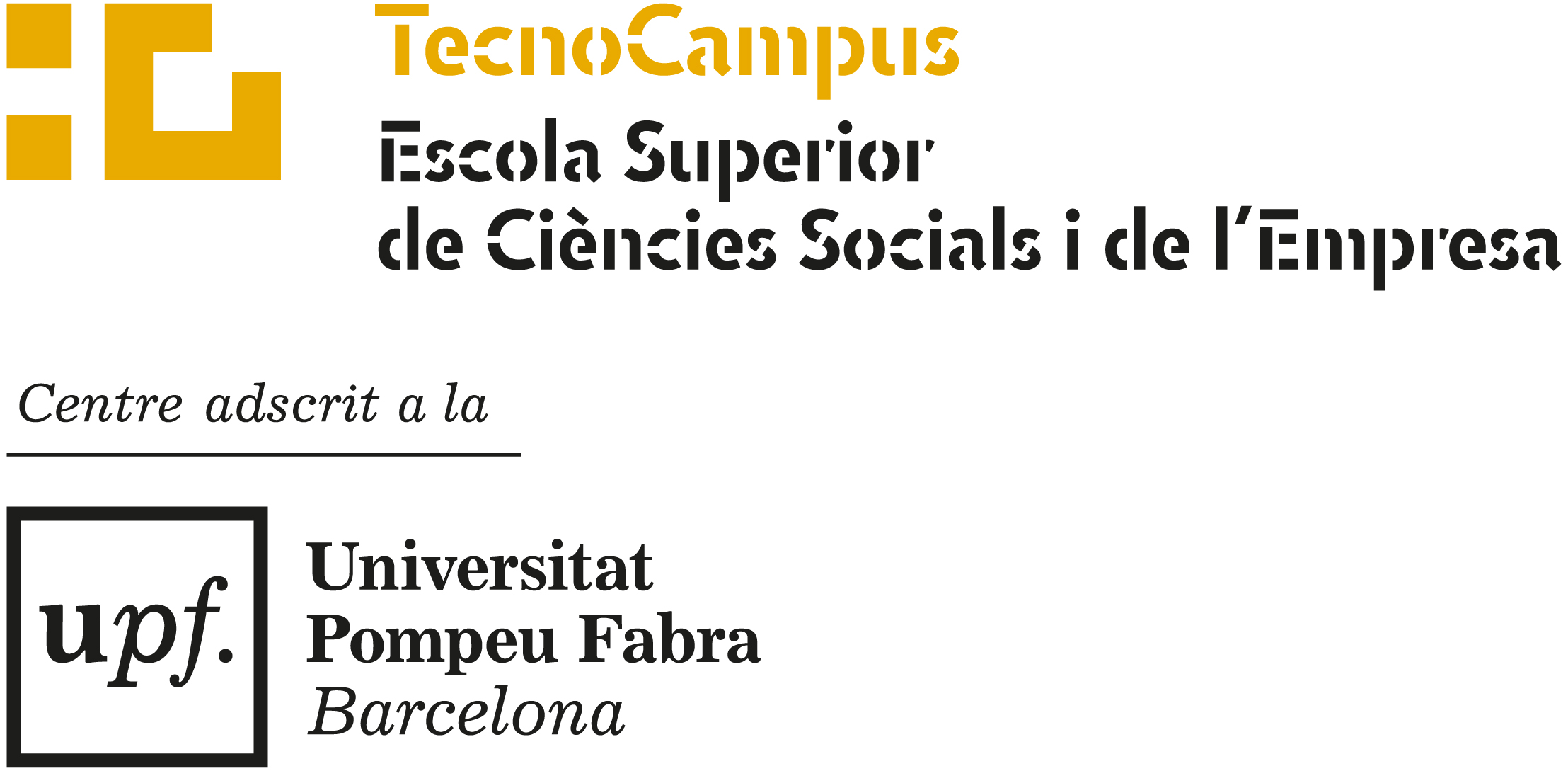 Departament Empresa
Departament Indústries Culturals
Departament  Salut
Departament Tecnologia
21
Mitjans audiovisuals
Estructura acadèmica del TecnoCampus – Departaments i Graus
ESCSET
Indústries Culturals
Tecnologia
Salut
Empresa
Administració d’Empreses i Gestió de la Innovació
Administració d’Empreses i Gestió de la Innovació  (docència en anglès)
Doble grau Administració d’Empreses /Turisme i gestió del Lleure
Màrqueting i Comunitats Digitals
Doble grau Administració d’Empreses /Màrqueting
Logística i Negocis Marítims
22
Mitjans audiovisuals
Estructura acadèmica del TecnoCampus – Departaments i Graus
Indústries Culturals
Tecnologia
Salut
Empresa
Administració d’Empreses i Gestió de la Innovació
Ciències de l’Activitat Física i de l’Esport
Enginyeria Electrònica i Automàtica Industrial
Disseny i Producció de Videojocs
Disseny i Producció de Videojocs
Infermeria
Administració d’Empreses i Gestió de la Innovació  (docència en anglès)
Enginyeria Mecànica
Mitjans Audiovisuals
Mitjans Audiovisuals
Fisioteràpia
Enginyeria en 
Organització Industrial
Doble grau Administració d’Empreses /Turisme i gestió del Lleure
Simultaneïtat 
Electrònica - Mecànica
Enginyeria Informàtica de Gestió i Sistemes d’Informació
Màrqueting i Comunitats Digitals
Doble grau Administració d’Empreses /Màrqueting
Doble Grau Eng. Informàtica de Gestió i Sistemes d’Inf. – 
Disseny i Producció de Videojocs
Logística i Negocis Marítims
23
Mitjans audiovisuals
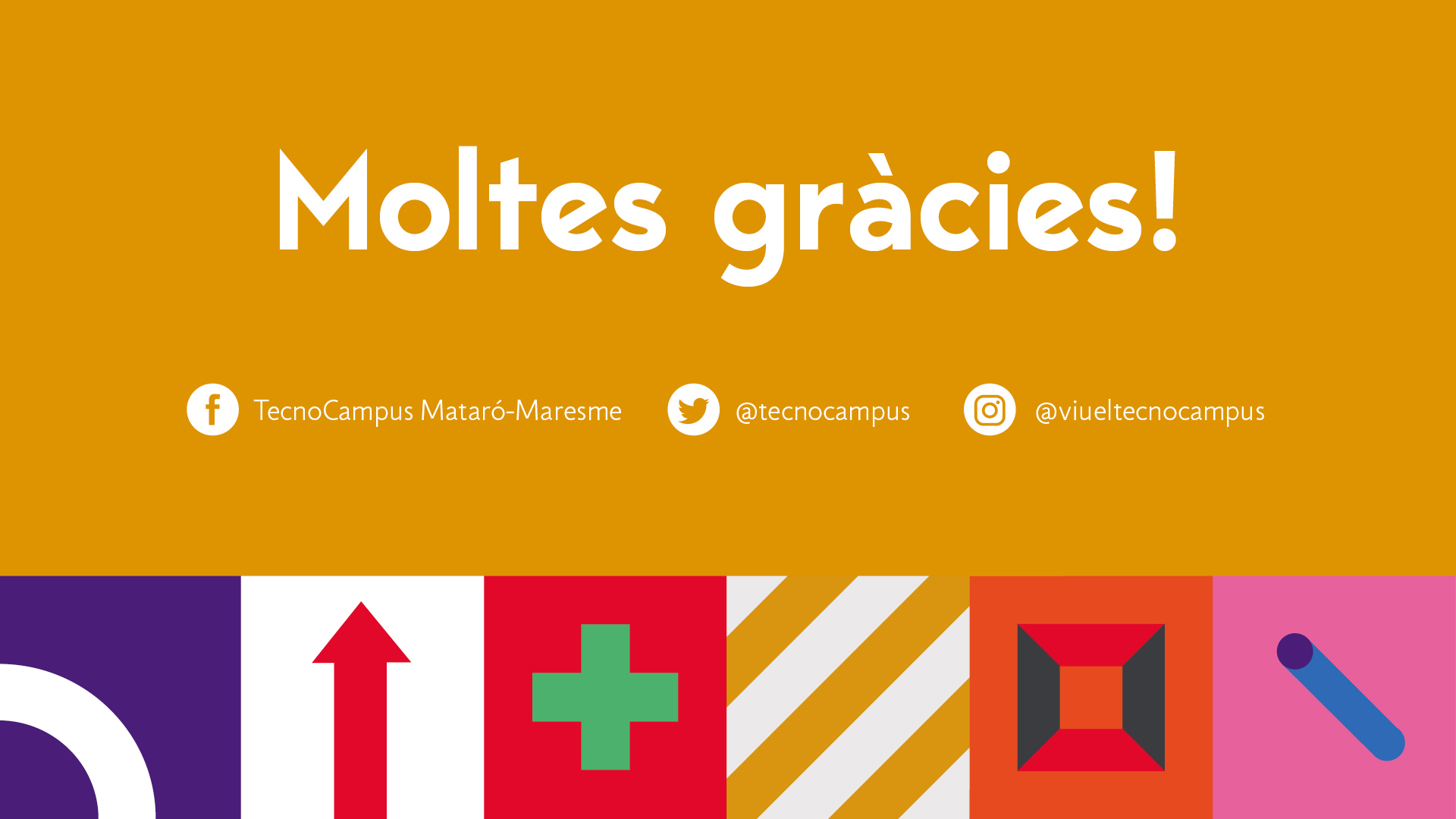